Зарядка для глаз
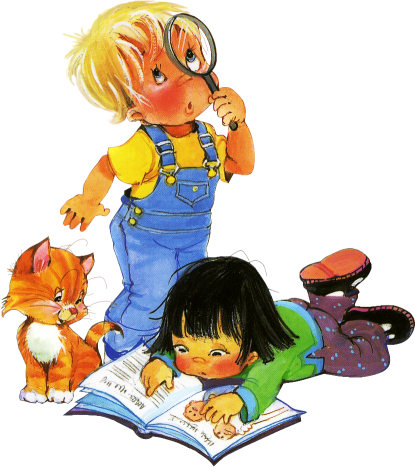 Зарядка для глаз